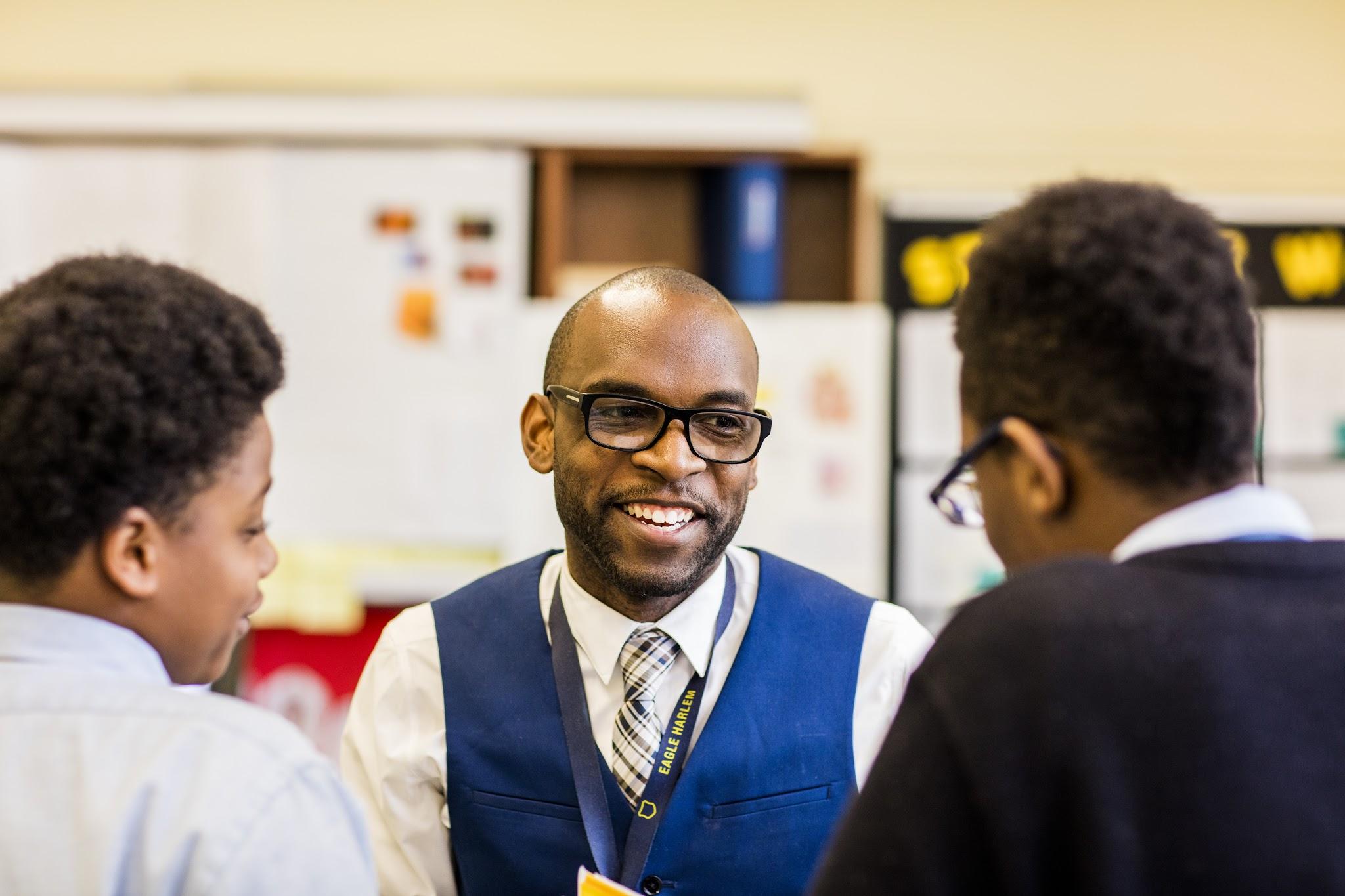 NYC MEN TEACHBuilding Pathways for Men of Color into the Teaching Profession
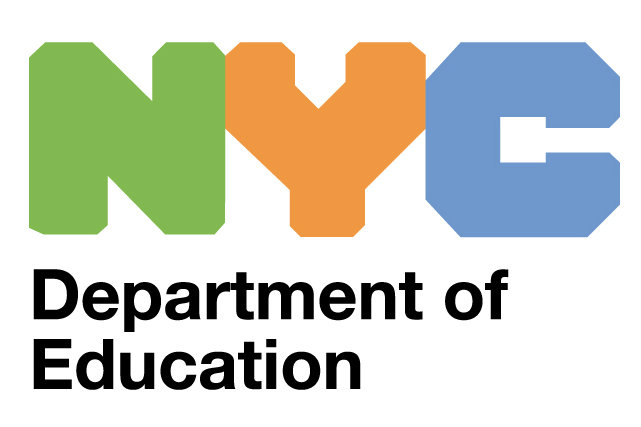 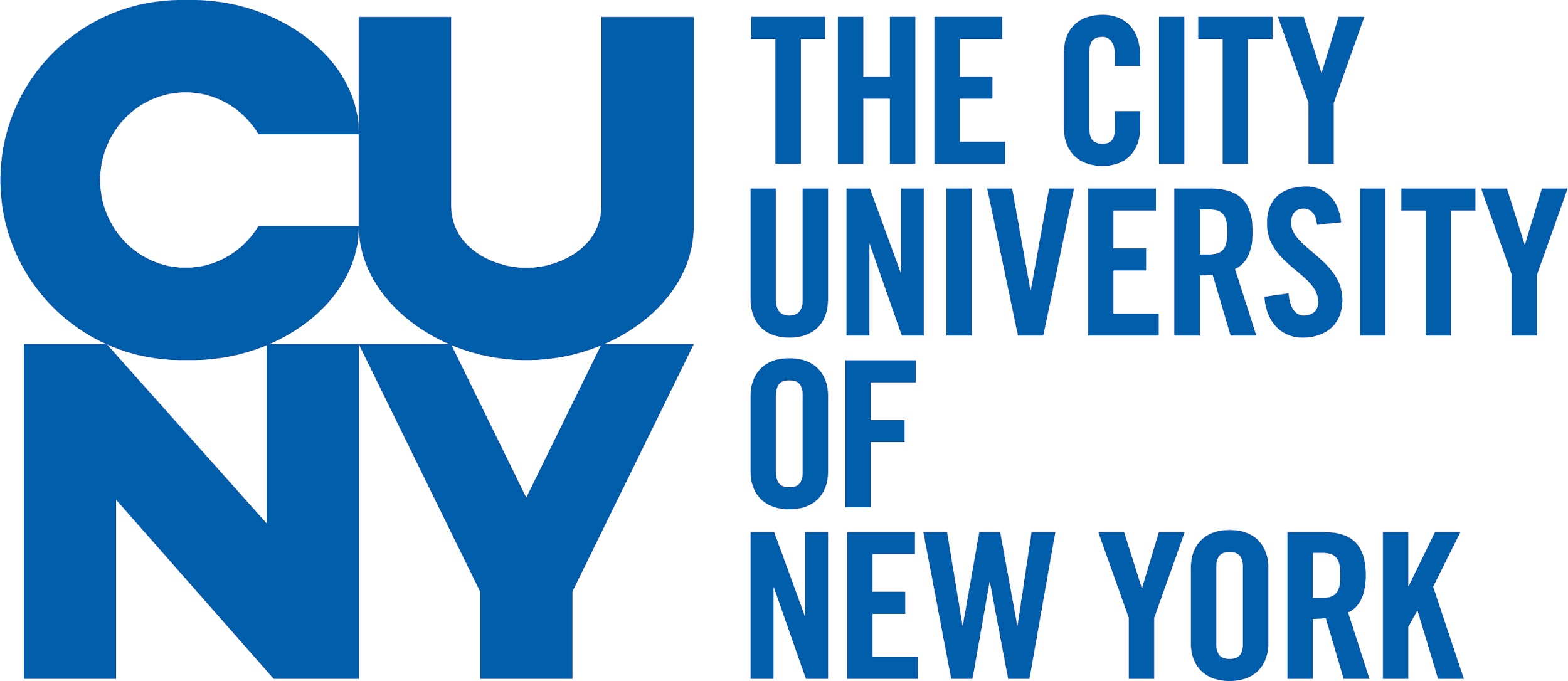 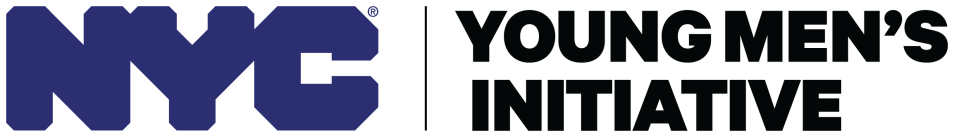 1
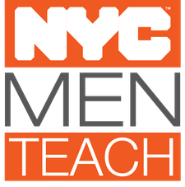 NYC Men TeachA Powerful City-wide Commitment
In 2015, Mayor Bill de Blasio, as part of New York City's Young Men's Initiative, made a pledge to put an additional 1,000 men of color on course to become NYC public school teachers by 2018. 
The power of a bold number like “1,000” resonated with the public, especially considering that most New Yorkers and Americans never had significant experience with a male teacher or male teacher of color in their K-12 academic years.
This numerical goal forged strong inter-agency collaboration unlike any other program in the nation between City Hall, The City University of New York and The New York City Department of Education.  

NYCMT fueled our commitment to focus on new efforts to attract men of color
The Opportunity
New York City has a diverse student body, but our teaching force does not match our student body
Most teachers identify as female.
Teachers of color are underrepresented.
CUNY is the largest public, urban university in the US.
24 campuses across NYC
Nine senior colleges and six community colleges offer Teacher Education programs 
Associate through doctoral degrees
Robust community college to senior college pathway

275,000 students enrolled
Majority of students identify as people of color
Almost 80% of incoming freshmen are graduates of NYC DOE public schools

16,000+ teacher education students 
CUNY education programs prepare a strong cohort of teachers to the NYC DOE
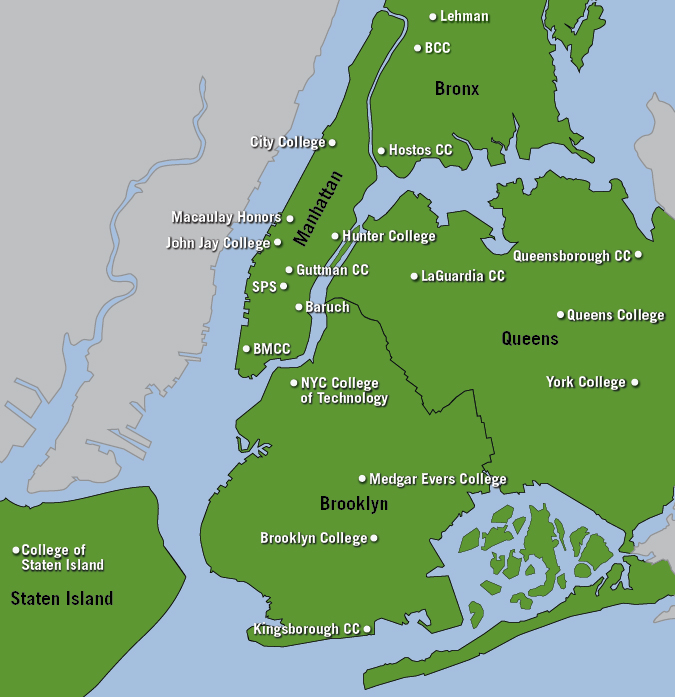 4
Strong inter-agency collaboration
City University
of New York
NYC Public Schools
NYC Public Schools
City Hall
Young Men’s Initiative & Mayor’s Office for 
Economic Opportunity
Funder
Policy driver
Evaluator
Division of Early Career Support and Induction
Induction
In-service support
Retention
Office of Academic Affairs
Recruiter
Teacher preparation provider
Pre-service classroom work experience
Academic Advisement
Monthly Metro-Cards
Certification exam support
Teacher Recruitment & Quality (DHR)
Recruiter
Trainer
Employer
Diversity and Inclusivity along the Pathway
Long-term pathway programs  Ed Rising- Ed Prep
Alternative Certification Programs
With a diversified approach, we will encourage preservice teacher candidates who enter traditional  education programs, by providing CRS-E professional development opportunities, as well as provide a higher-touch, cohort model for value-added interactions for our future pedagogues. 

While we have seen some success with these shifts, the nature of taking a longer-term approach that will impact enrollment in traditional schools of education indicates that many of the strategies will not fully yield for 2-5 years.
Intentional
Marketing and Advertising
Recruitment of Traditional Graduates
Inclusive 
Teacher Hiring Initiative
National Recruitment at HBCUs and Diversity events
Tackling Barriers to Entry
Families, parents, community leaders and student voice
Expanding Our Approach with Intentionality
By focusing our recruitment on 
short-term strategies alone, we had to reimagine the scale of our alt-cert programs to identify
the level of diversity of the enrollees in traditional schools of education. 

This pre-NYC Men Teach approach heavily relied on email, online advertising, and large-scale virtual events, with few opportunities to engage our audience with individual or small group support; there was a singular focus on those who were immediately ready to enter the classroom
Recruitment from Traditional Schools of Education
Alternative Certification Programs
70% of our alt-cert candidates identify as POC, whereas only ~30% of traditional recent graduate applicants identify as POC
Long-term Teacher Pathway Programs
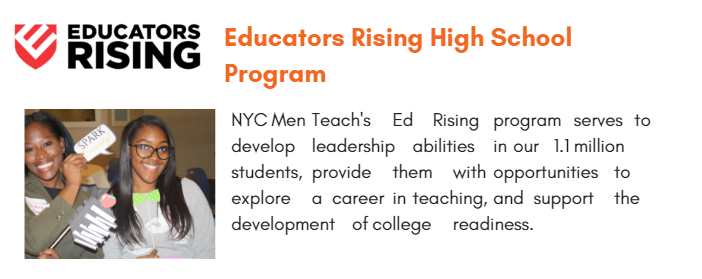 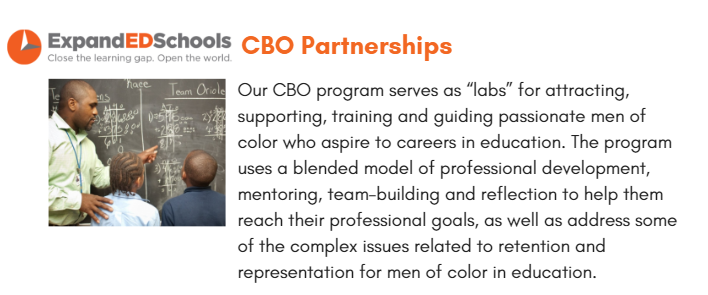 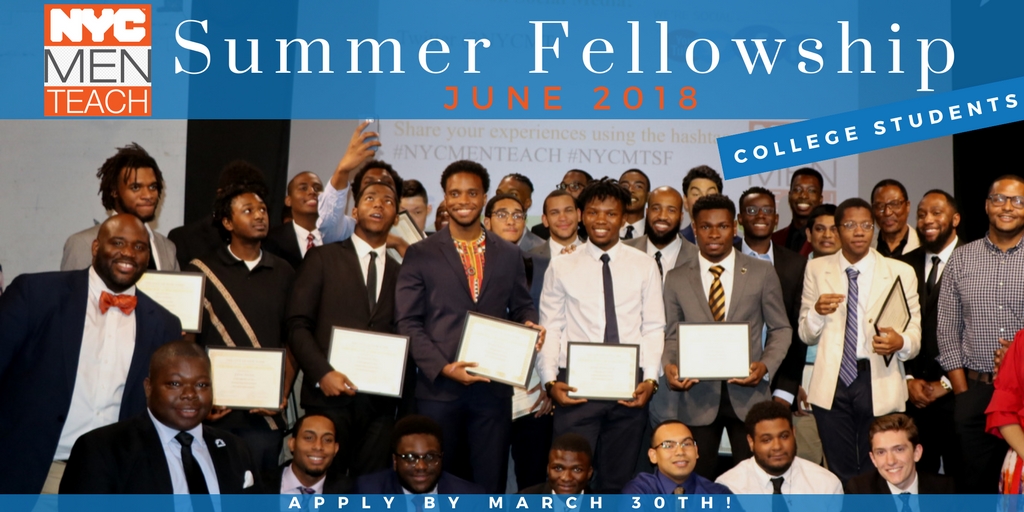 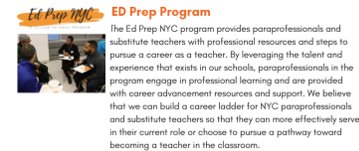 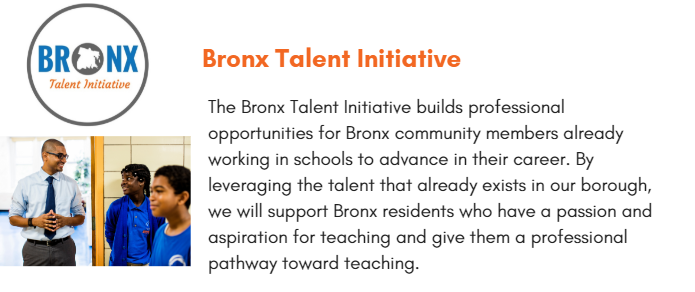 School-based Employees

Mentor 
Ambassador support
Professional learning
Application support
Certification exam support: 
Financial Assistance
Hiring Support
Networking 
Case management
College Students

Knowledge of daily school operations
Networking
Classroom teaching experience
Student engagement
Facilitated peer support
Stipend
Monthly MetroCard
Recruitment
High School Students

Content development and accreditation
Program expansion and sustainability
Pathway expansion
Programming
College readiness
Re-imaging the school experience
Afterschool Tutors

Professional learning opportunities
Application support
Certification exam support: 
Financial assistance
Hiring support
Networking
Increased Recruitment Reach
Team members have been invited to present our learnings at:

American Association for Employment in Education (AAEE)
Black Male Educators Alliance Conference (Philly Fellowship) 
Coalition of Schools Educating Boys of Color (COSEBOC) 
Teachers of Color Summit and Career Fair 
SXSW EDU 
Black Educators Rock Conference 
Hispanic Education Summit
During the 2021-22 school year, the team attended 51 National (outside of NYC) in person and virtual events, yielding 3,477 new contacts
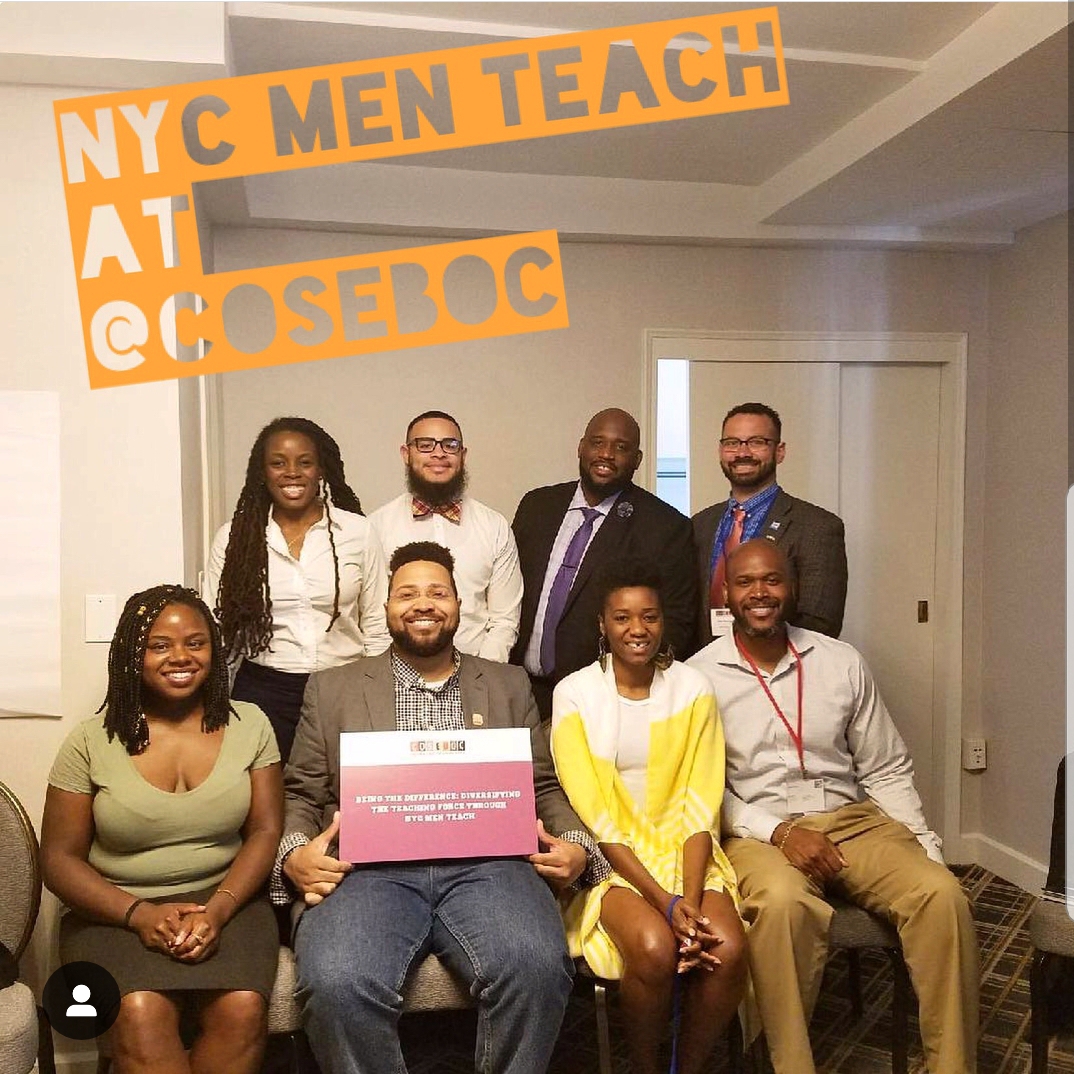 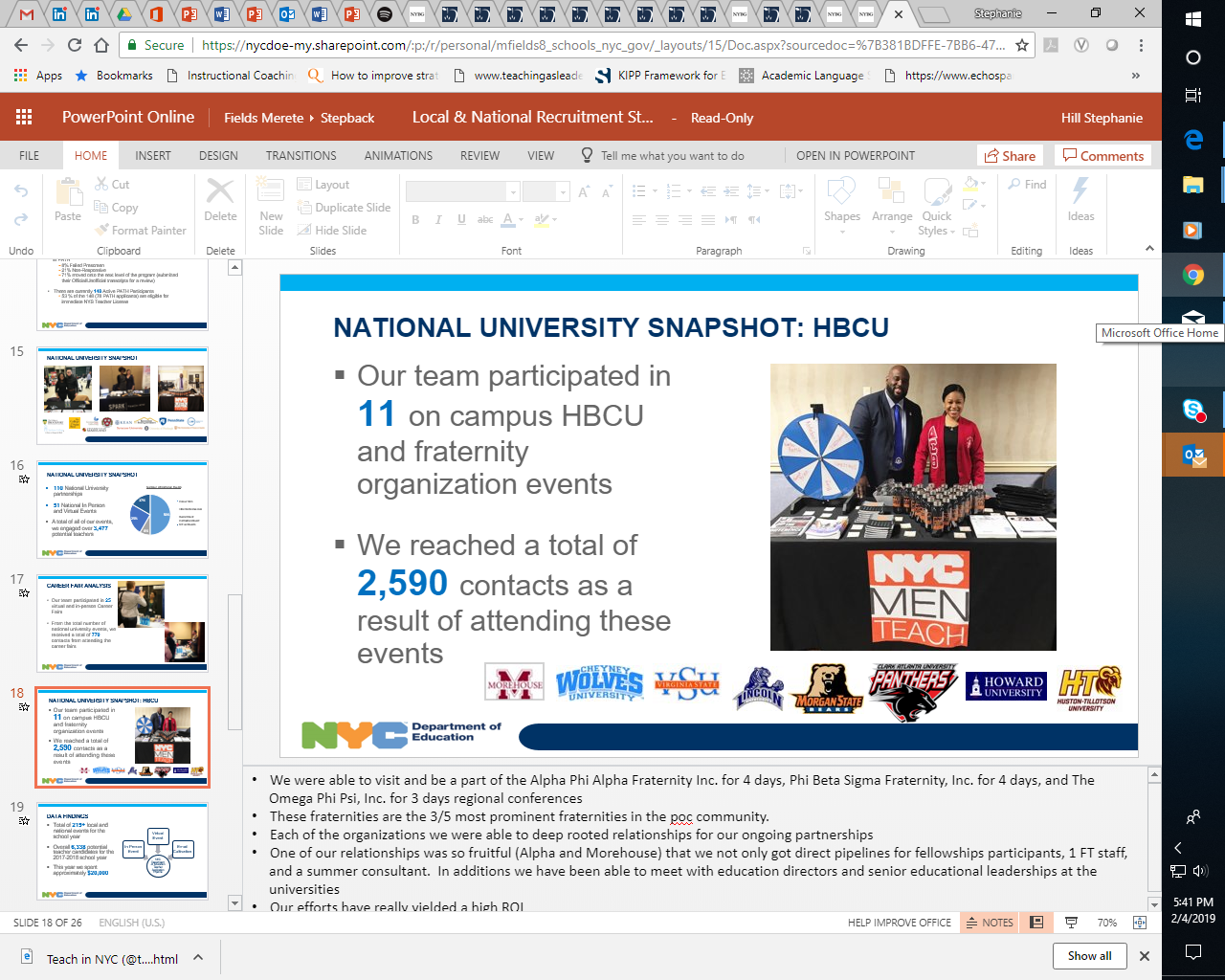 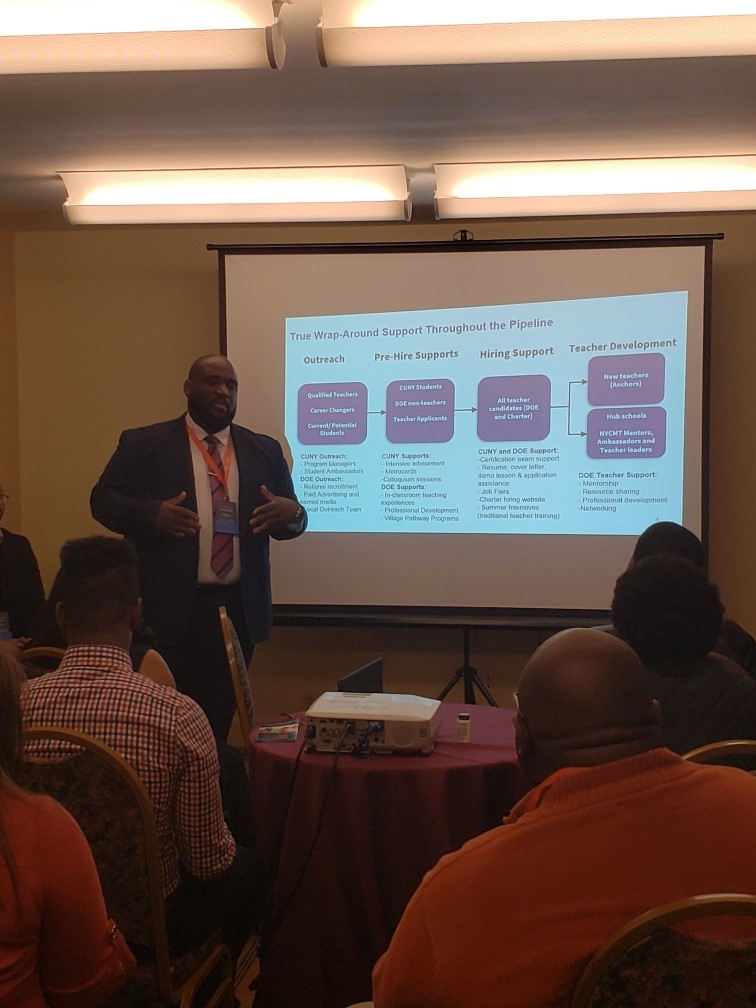 This included 11 events on campus HBCU and fraternity organization events
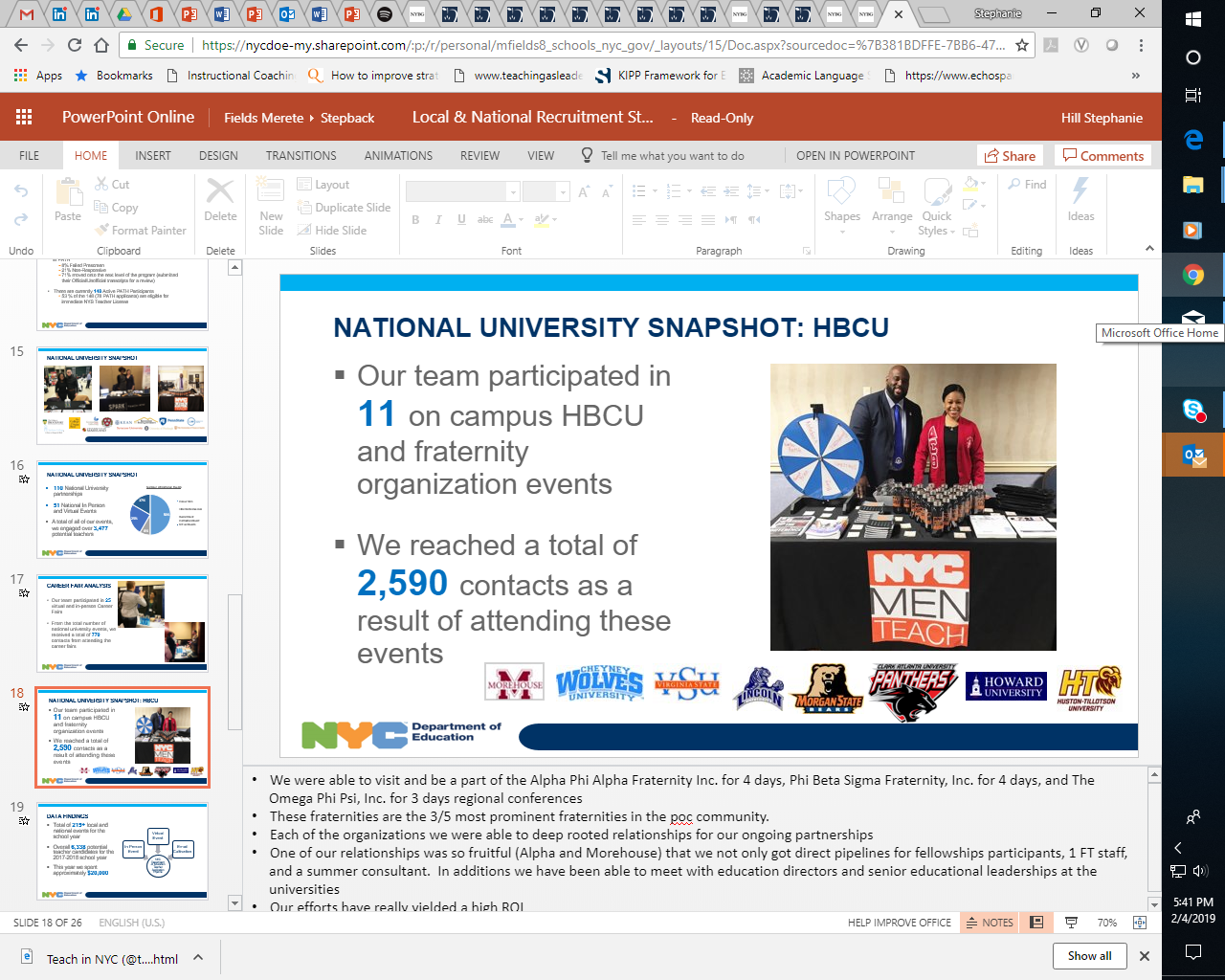 Community Events
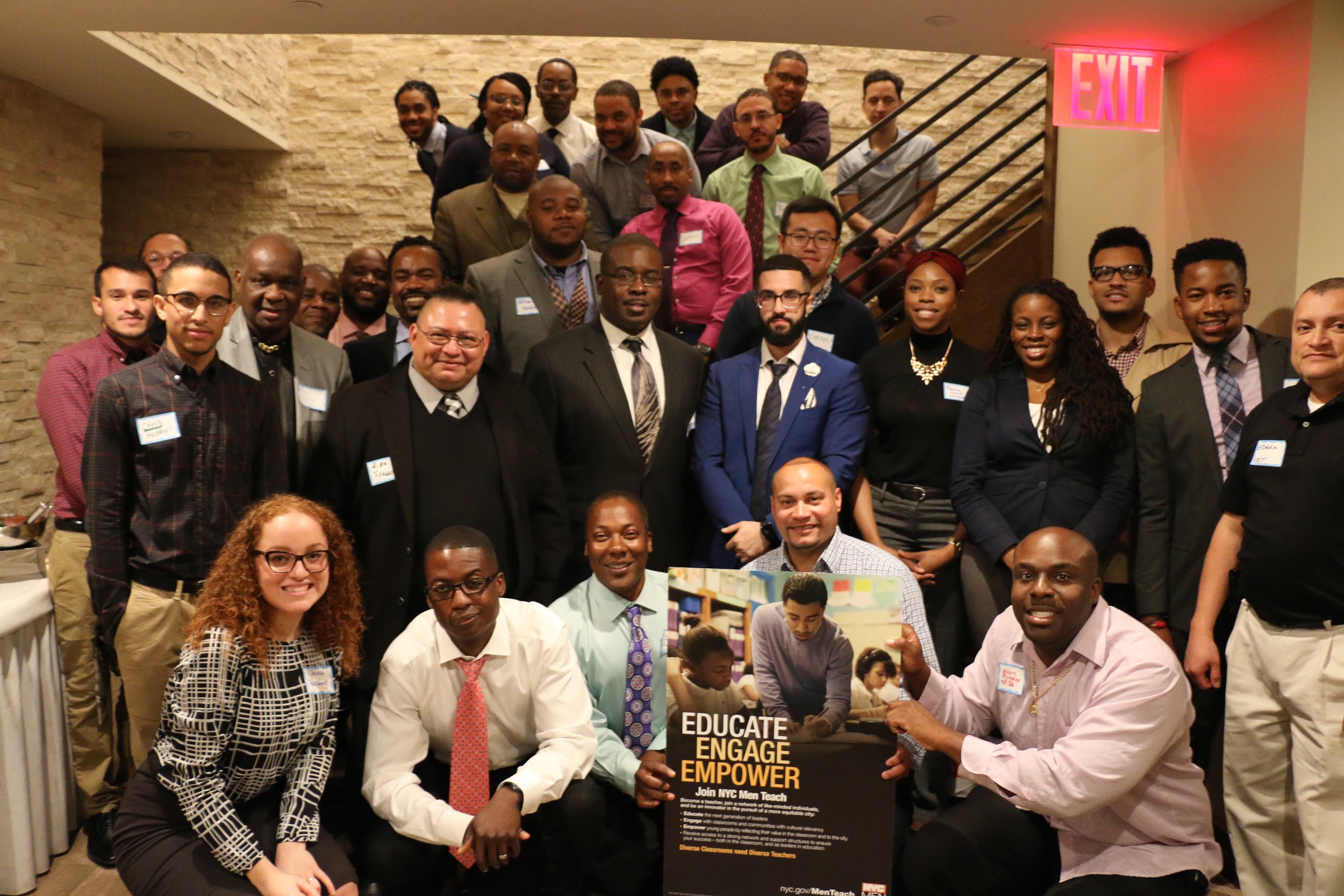 Local, community based events create networking and cohort building opportunities, while supporting candidates to find their path to the classroom. Annually, the team hosts:

~20 Pathway Events – designed to help candidates identify the best teacher preparation program for their needs, hosted in The Bronx and Brooklyn

12 Monthly Third Thursday Events to bring together current teachers with aspiring teachers for network and community building 

4-5 Partnership Events
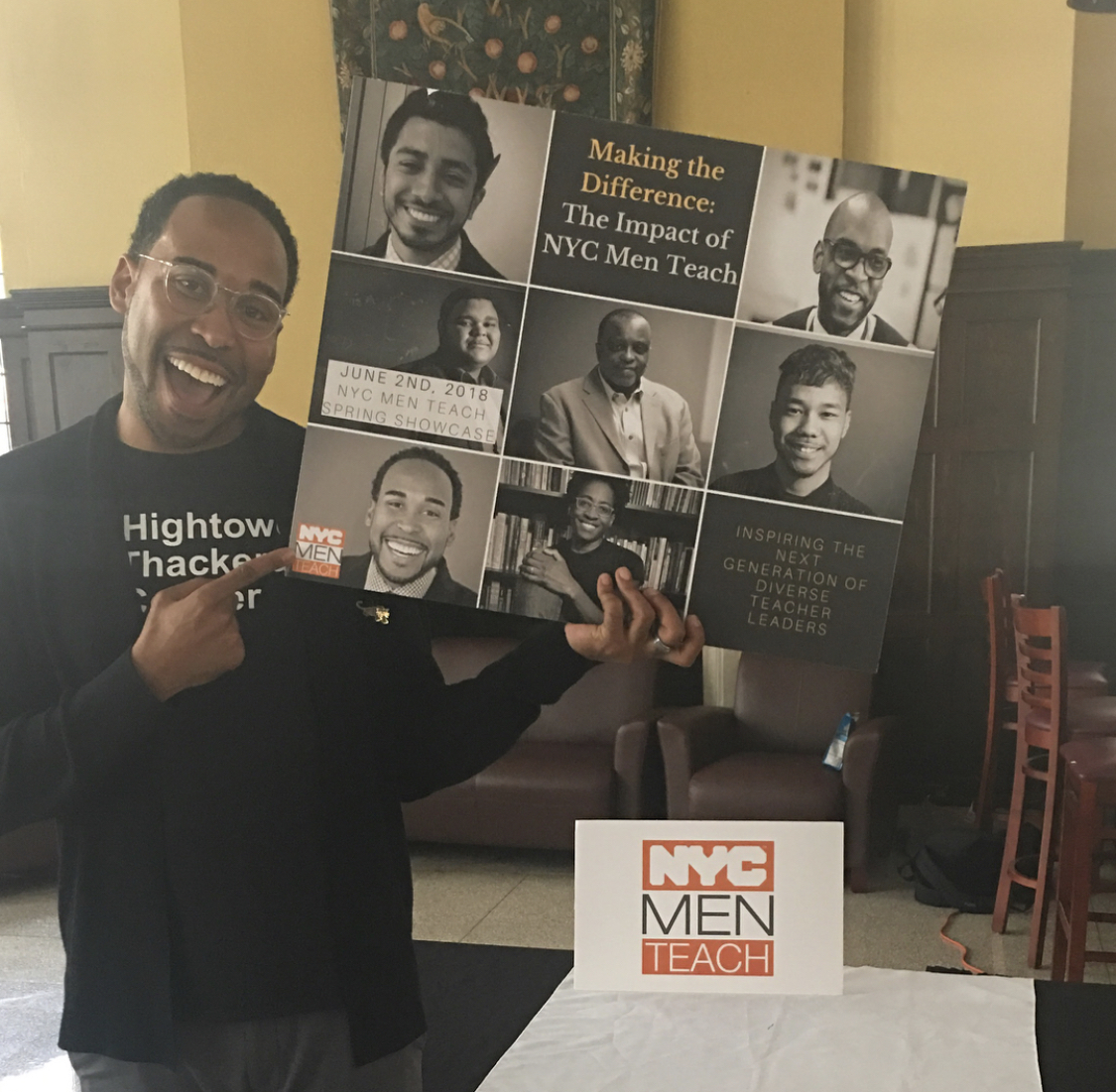 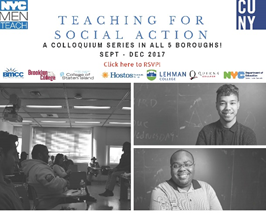 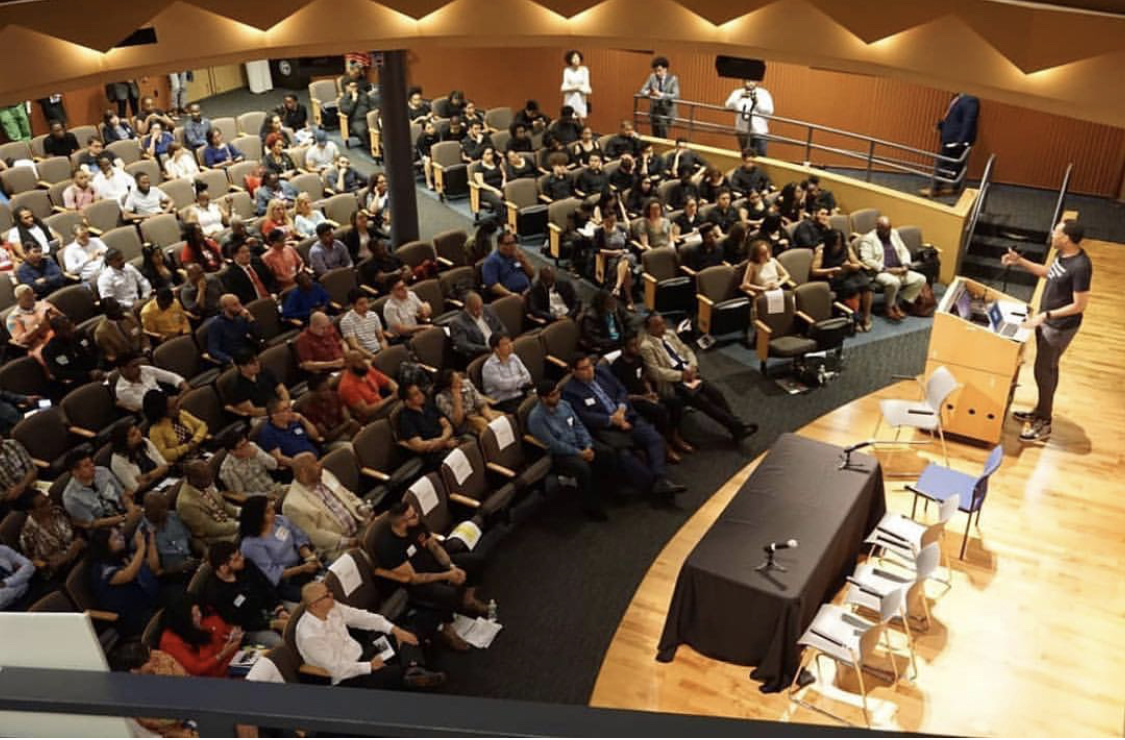 Advertising
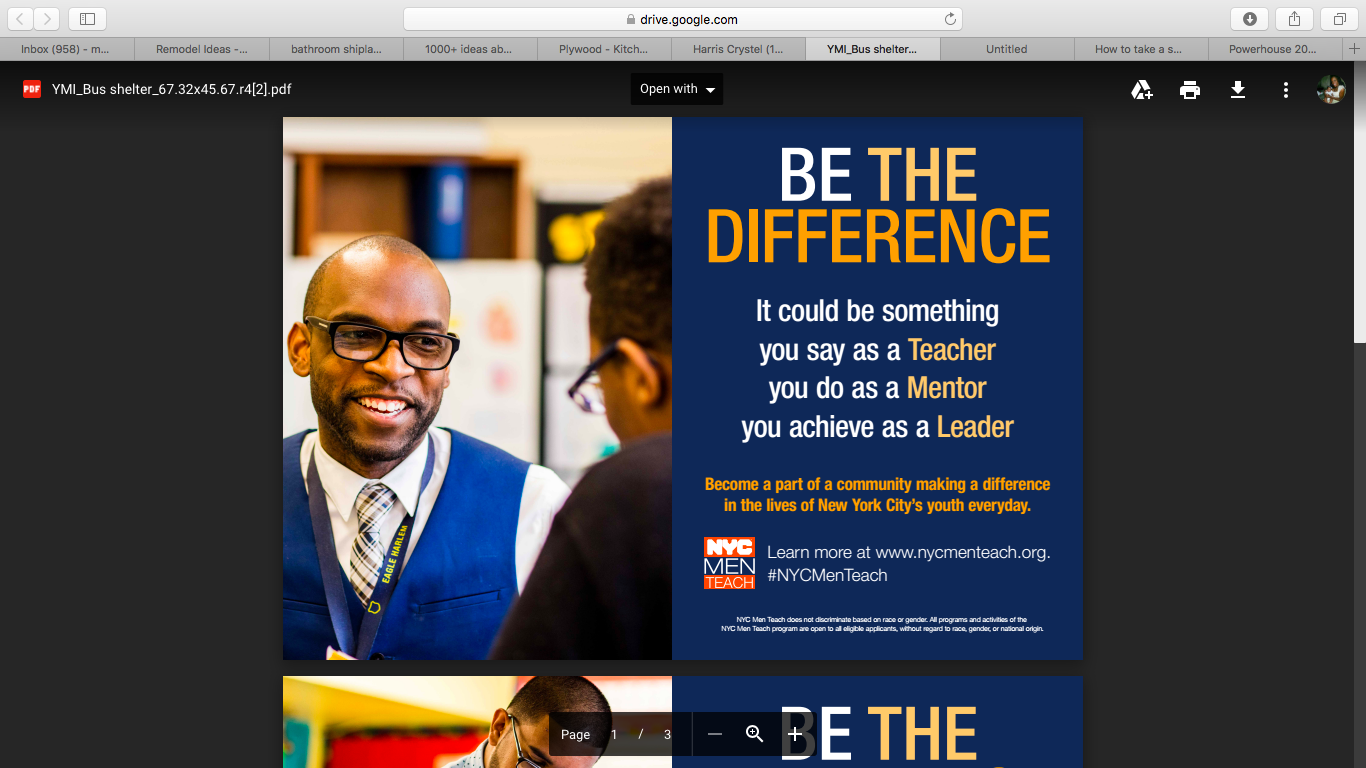 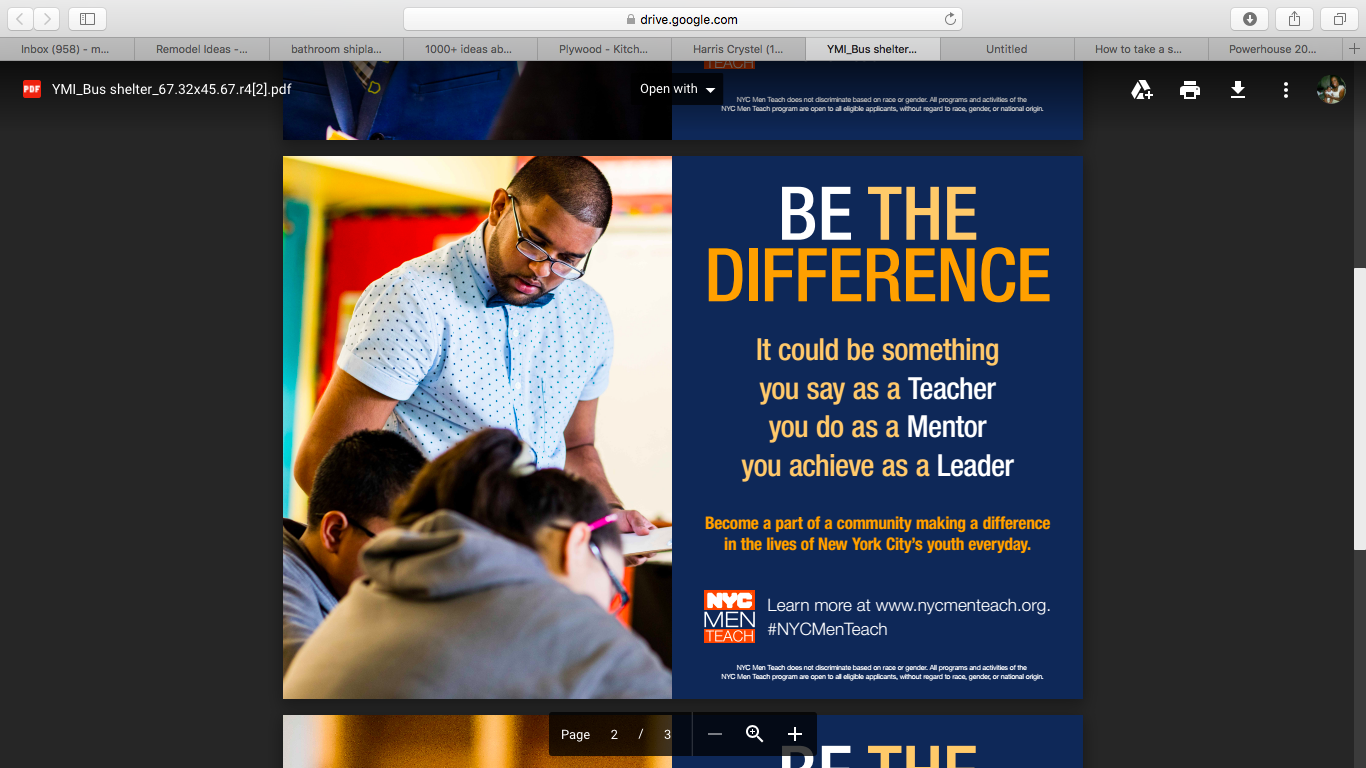 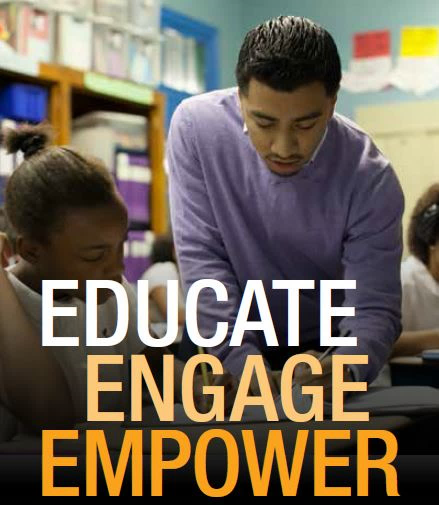 High quality content in targeted advertising helped make a clear invitation to men of color that we want them in the classroom
Building Relational Trust
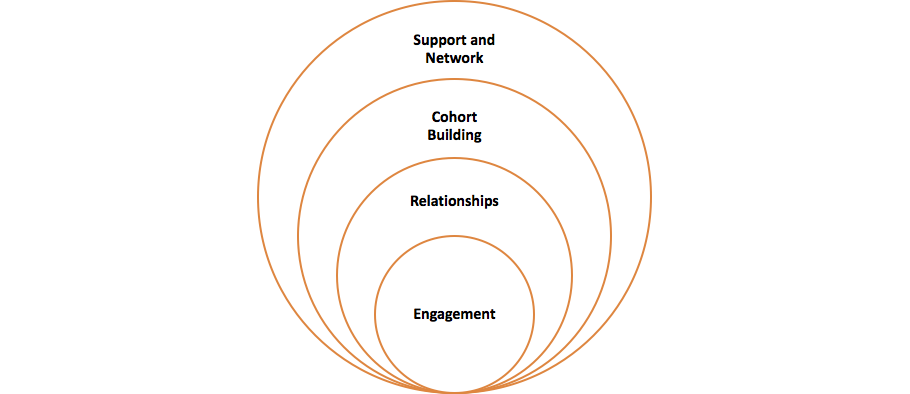 At the core of these shifts is a commitment to being intentional in building long lasting, authentic and sustainable relationships.

Rather than adopting an exclusionary approach for the pool of preservice teacher, the focus is to meet candidates where they are and provide data-informed supports along their pathway to teaching.

This approach leads to empowering cohorts of committed candidates who will foster a willingness to engage and impact the learning of students and their families.
Program Status Updates
The yearly average MOC teacher hires in NYC DOE has increased from 8% (in 2015) to 15% (in 2022)

The yearly average POC teacher hires in NYC DOE has increased from 40% (in 2015) to 60% (in 2022)

Alternative Certification pathways are particularly diverse:  this year 77% of alternative certification hires are POC and 20% are MOC.

MOC teacher retention remains strong – consistently, 88-90% of new MOC hires return to teach a second year, and 80% return to teach a third year

85% of NYCMT program participants have reported they are likely to recommend the program to other aspiring teachers

In an end of year survey, 85% of new teachers say that their mentor contributed to their effectiveness as a teacher​; over 68% of NYCMT Anchors have reported their NYC Men Teach Mentor as being important among the supports provided to them in early-career
Accomplishments
2016 NYC Men Teach Launched 

647 MOC hires 2016 
725 MOC hires 2017 
702 MOC hires 2018 
473 MOC hires 2019 
258 MOC hires 2020 
815  MOC hires 2021. Highest number on record to date since we began this work in 2016.
Inclusive Teacher Hiring Initiative
In this next phase of our system wide effort, NYC Men will build on the multi-prong momentum around equity and inclusion to focus on Inclusive Teacher Hiring. 

The DOE anticipates hiring over 15,000 new teaching staff over the next three years across 1,600 schools in support of 1.1 million students. 

Resources and guidance to support schools and hiring committees with Inclusive Teacher Hiring
Peer Recruiters piloting resources in our highest needs schools this Spring
Principals Conference Spring 22
Deeper alignment with onboarding, especially lens of supports to onboarding Teachers of Color
Resources/Guidance for retaining early career teachers, especially teachers of color
Collaboration with TNTP, Eskolta and The Center for Black Educator Development
Inclusive Teacher Recruitment and Hiring Resources
16
FUN FACT
We have officially launched a NYCMT Podcast as a part of our diversity recruitment strategy to spread the word to both local and national teacher candidates.
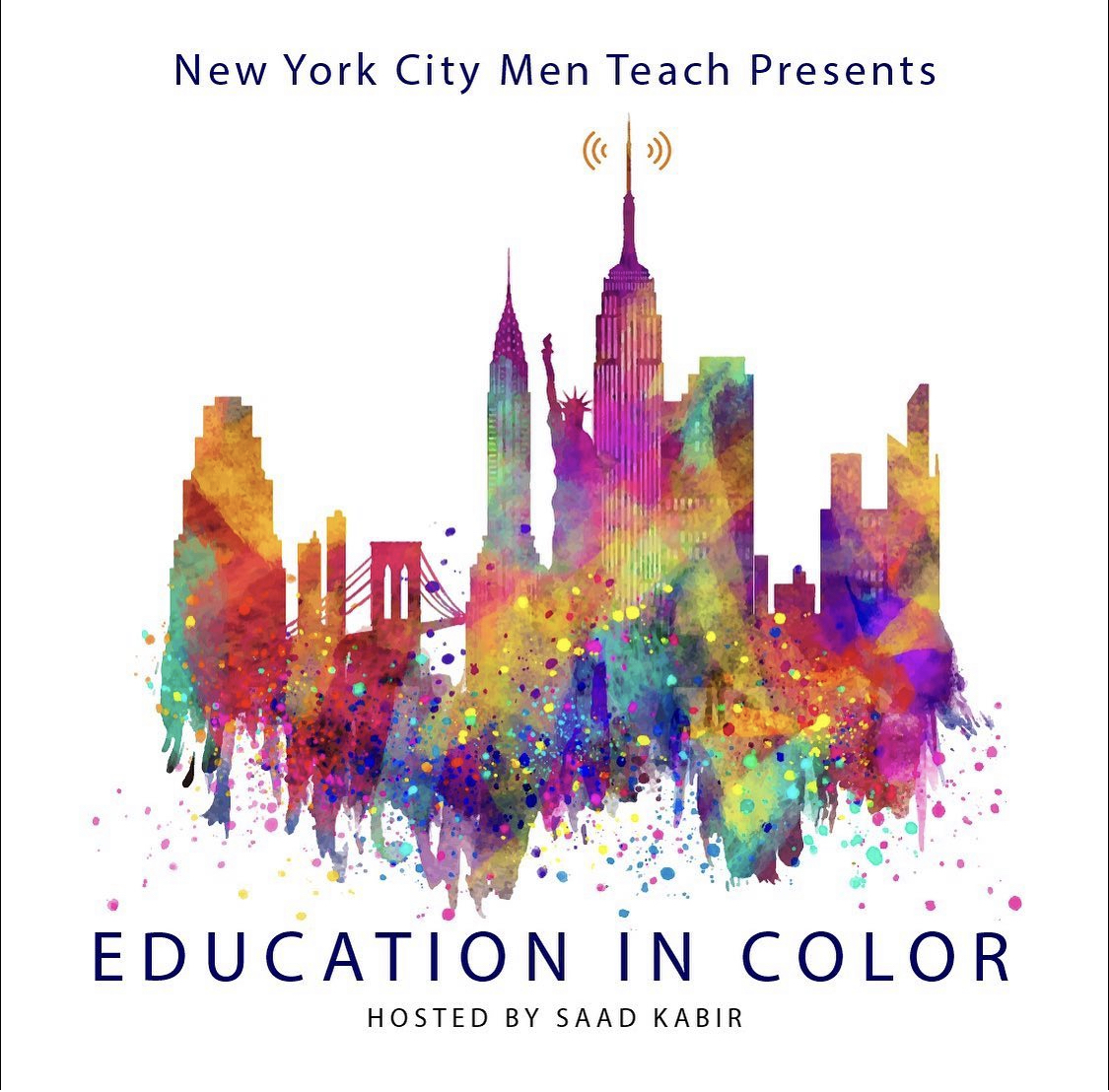 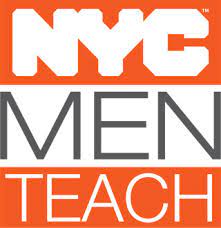 Contact Information
Chimere Stephens, Senior Director of Diversity Recruitment, NYC Public Schools
Cstephens9@schools.nyc.gov
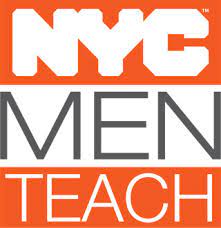